House – Maison
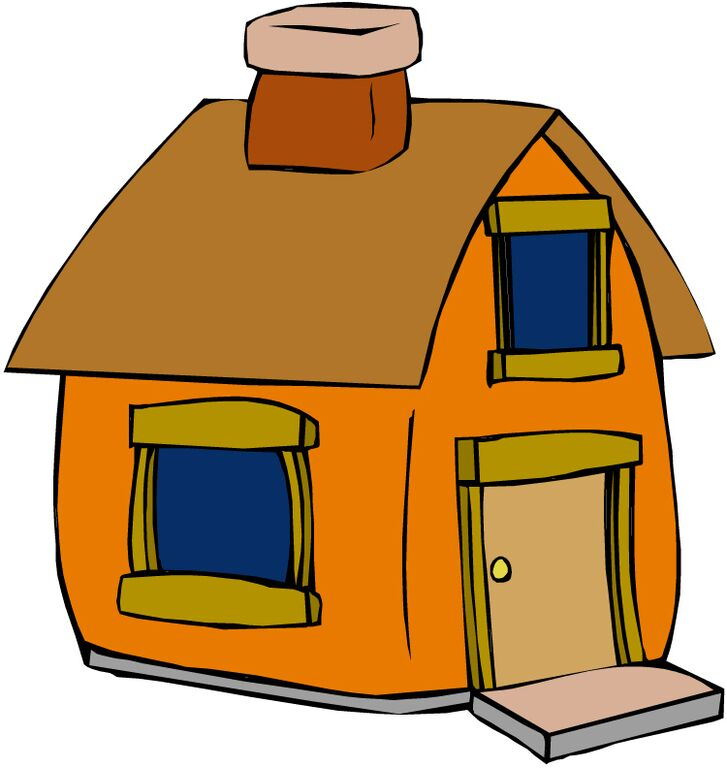 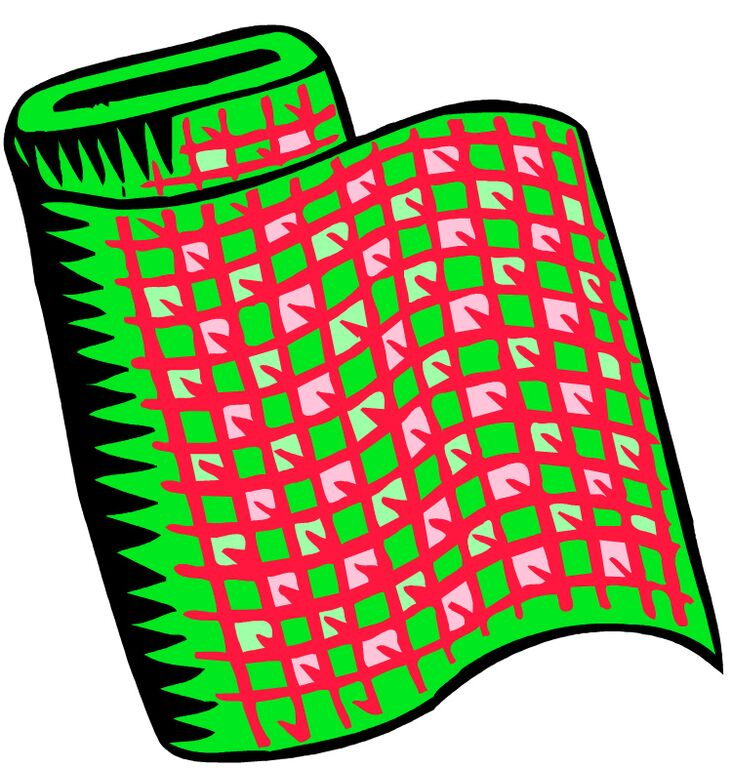 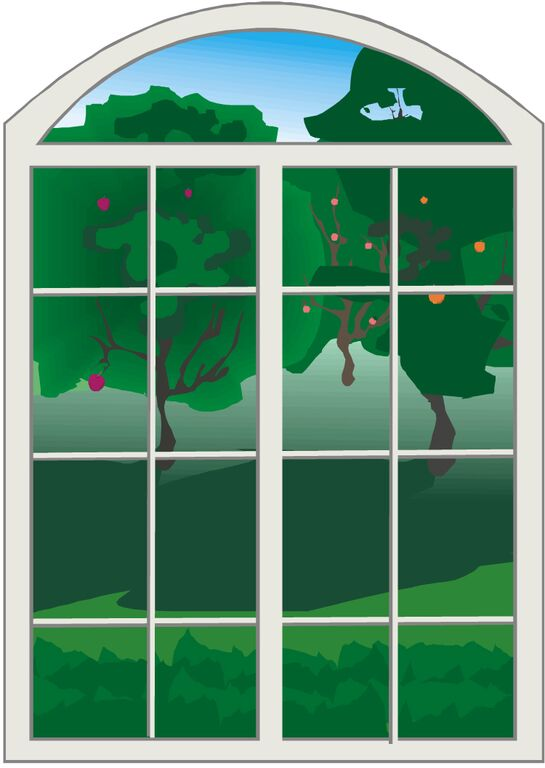 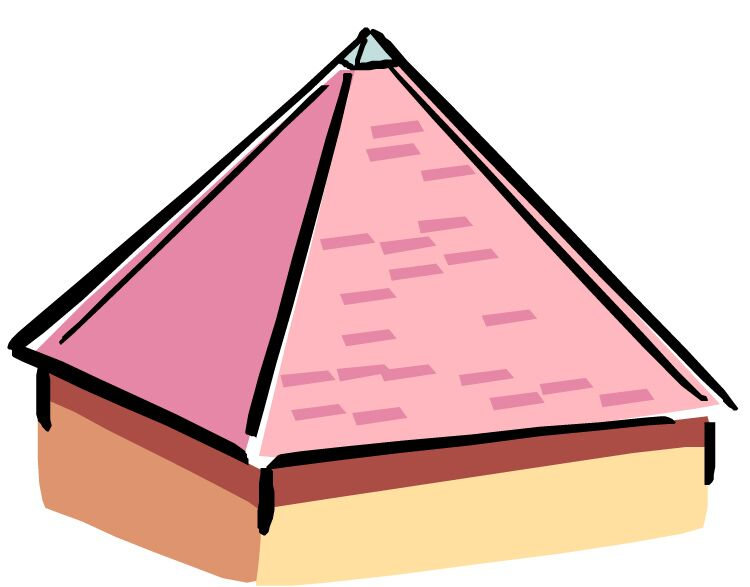 la maison
la fenêtre
le toit
la cheminée
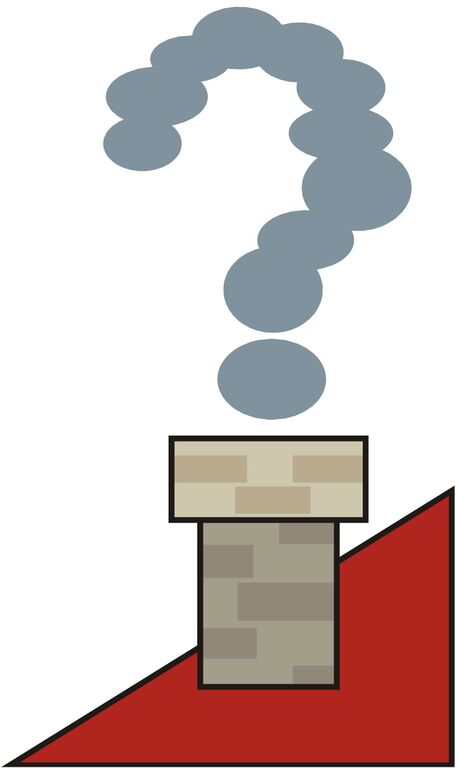 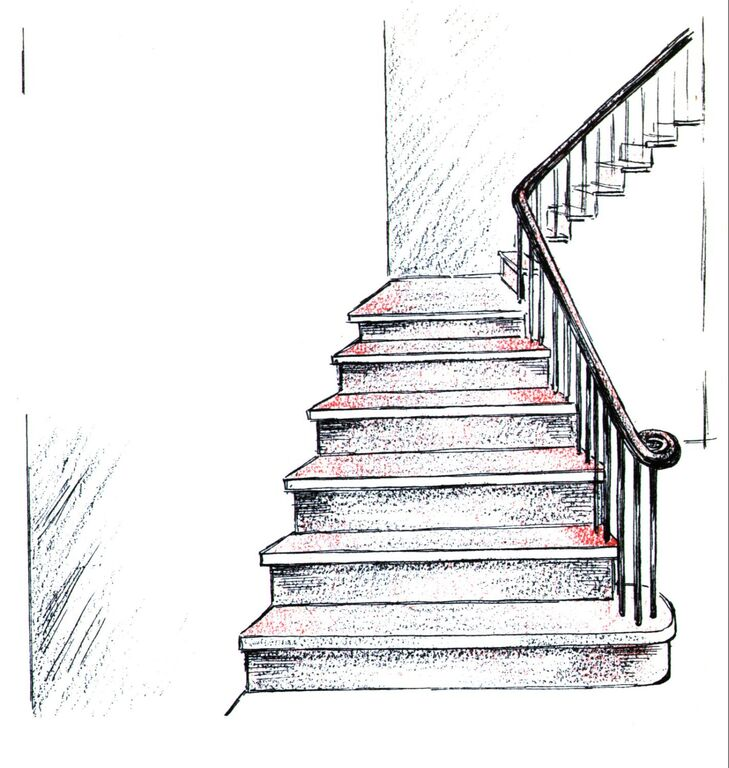 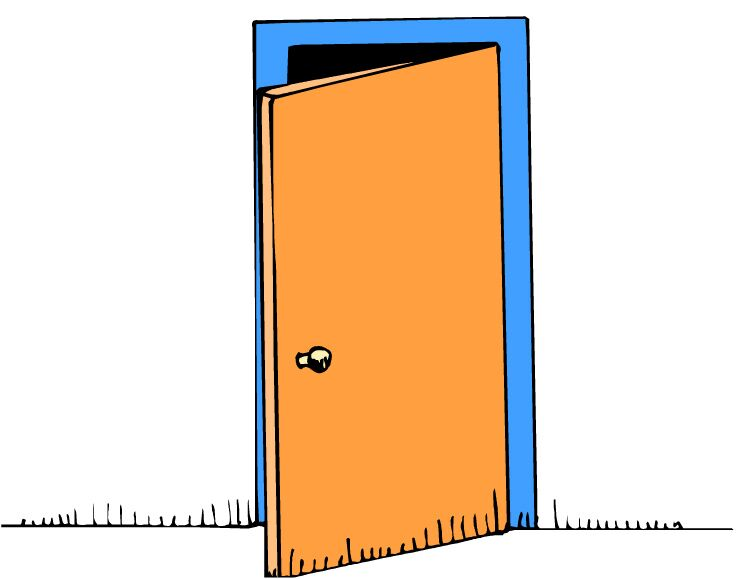 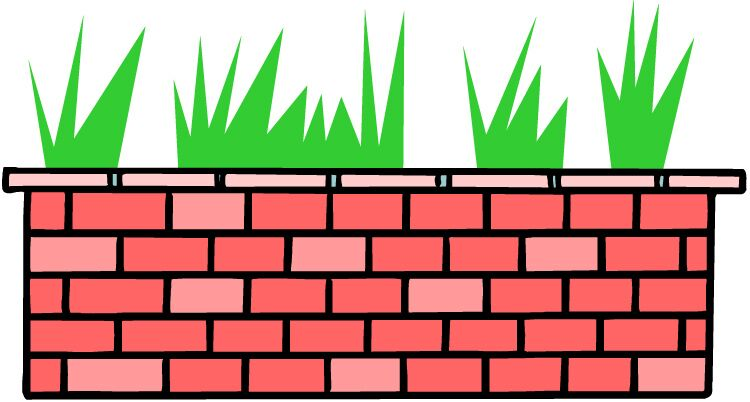 la porte
les escaliers
le mur
la haie
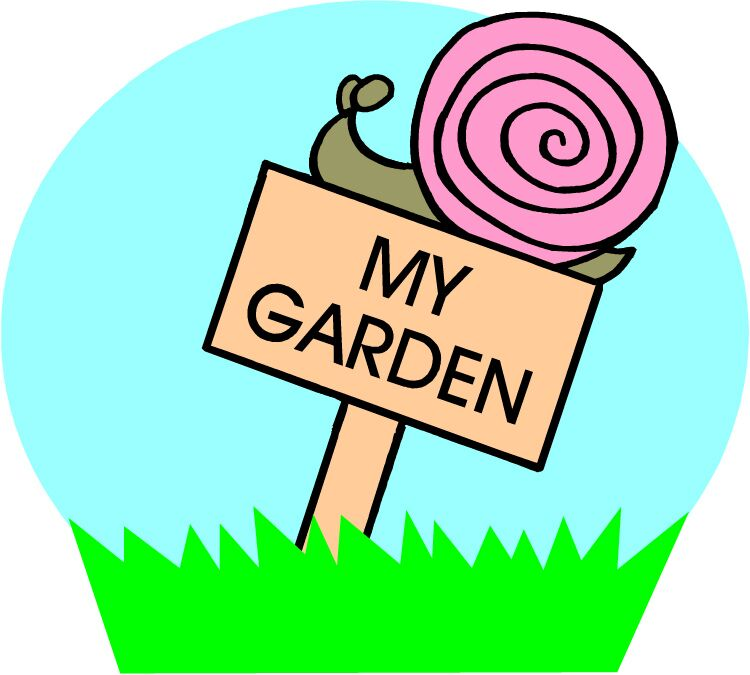 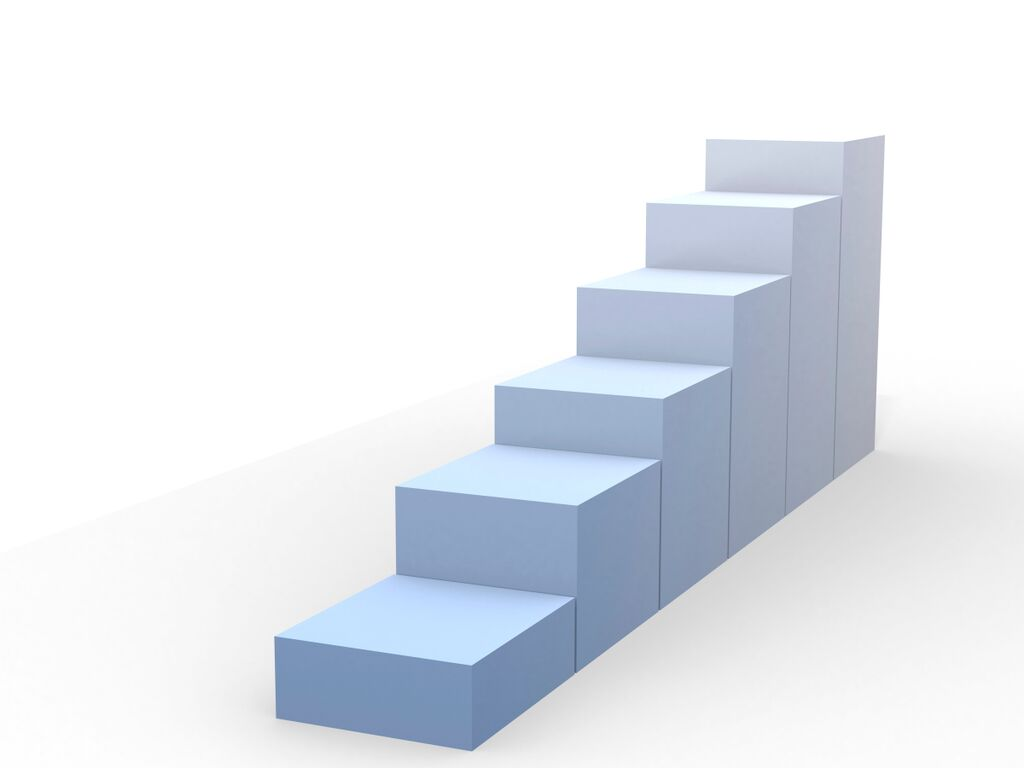 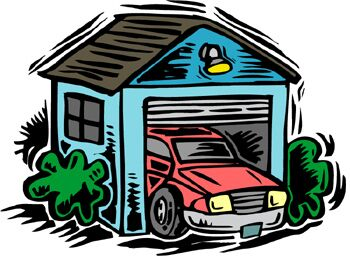 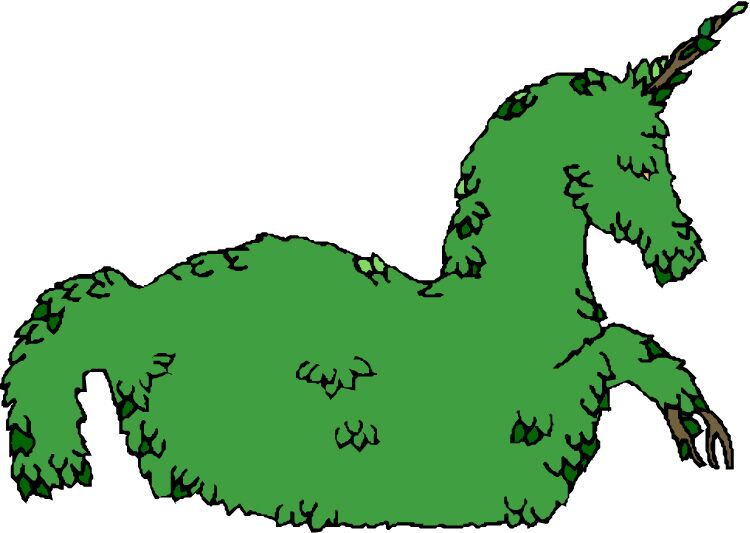 le jardin
le garage
le tapis
les escaliers
© www.SaveTeachersSundays.com 2015
(Images © www.clipart.com or www.clker.com 2015)